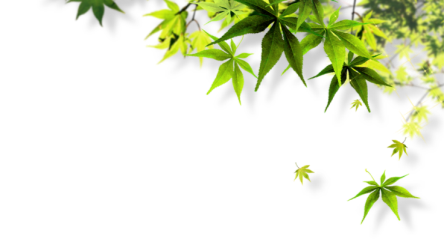 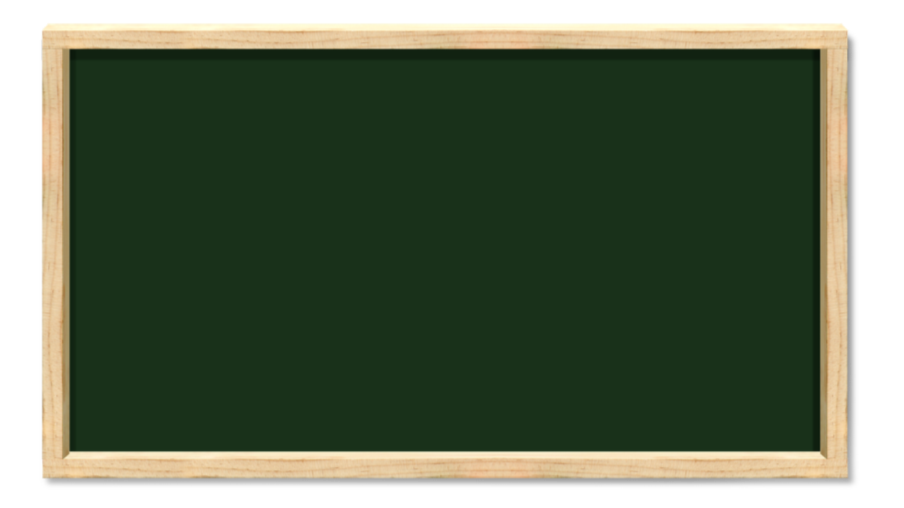 7.4 一元一次方程的应用
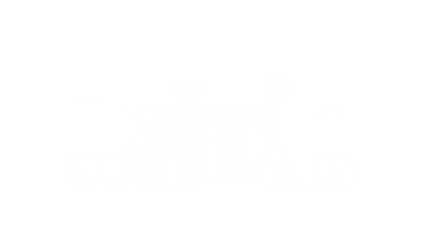 第3课时
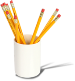 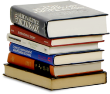 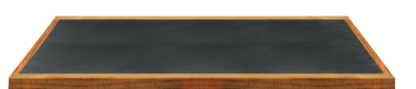 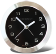 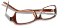 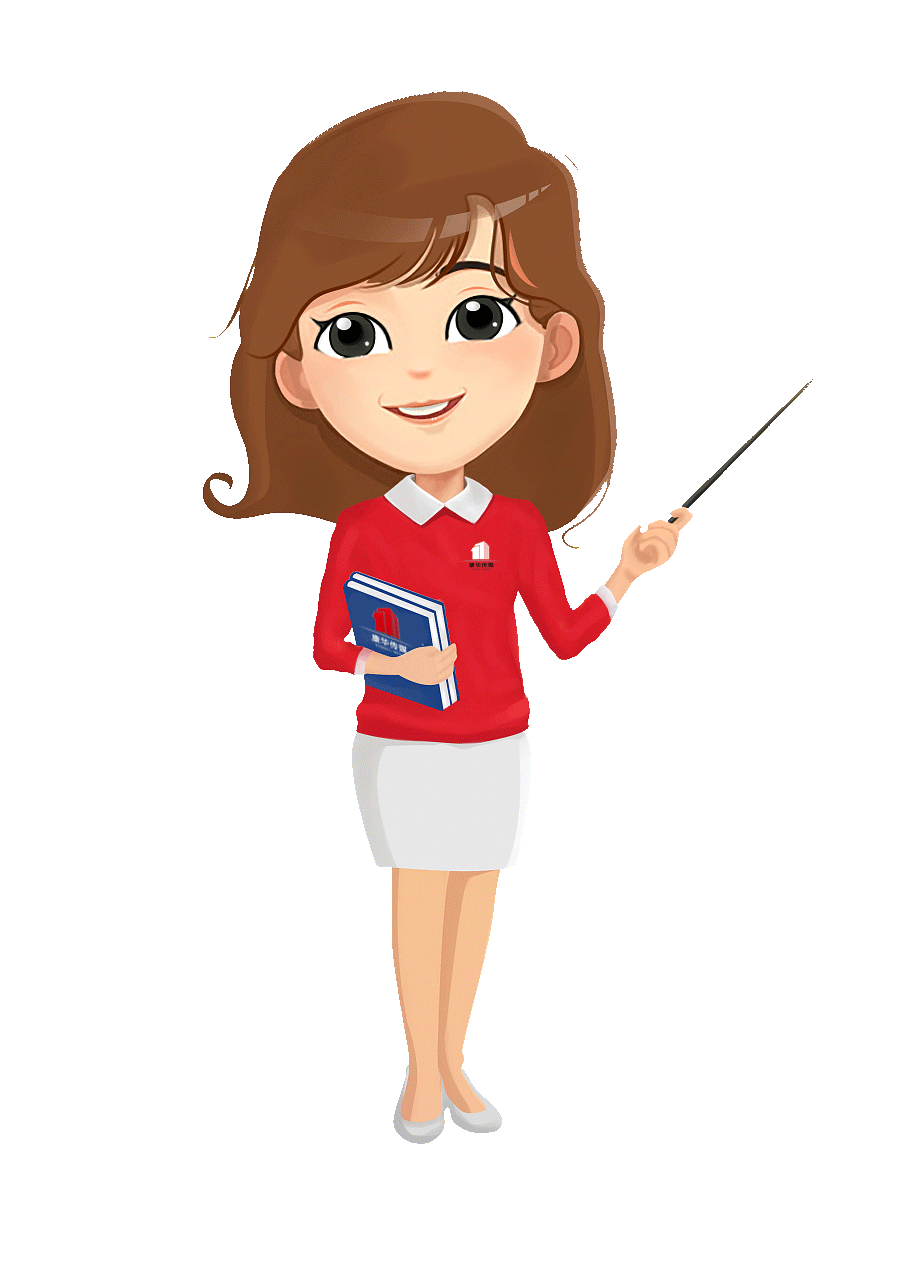 WWW.PPT818.COM
学习目标：
1、经历运用方程解决实际问题的过程，发展应用数学的意识；
2、熟练运用列方程解应用题的一般步骤列方程；
3、学会列一元一次方程解决与行程有关的实际问题。
热身赛
填一填
A,B两地相距50千米,
如果小王每小时走5千米,则需______小时走完.
如果小李6小时走完,则他每小时走____千米.
10
×
时间
速度
路程
=
÷
速度
路程
时间
=
=
÷
时间
路程
速度
行程问题
行程问题中的基本关系量有哪些？它们有什么关系？
我知道了
例3
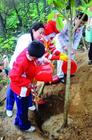 某中学组织学生到校外参加义务植树活动。一部分学生骑自行车先走，速度为9千米/时；40分钟后其余学生乘汽车出发，速度为45千米/时，结果他们同时到达目的地。目的地距学校多少千米？
速度、路程、时间之间有什么关系？
若设目的地距学校x千米，填表
x
9
x
45
骑自行车所用时间-乘汽车所用时间=________________
根据题意，得
解 :     设目的地距学校多少x千米，那么骑自行车
所用时间为       小时 ，乘汽车所用时间为        小时，
解这个方程，得x=7.5
所以，目的地距学校7.5千米。
如果设汽车从学校到目的地要行驶x时，根据等量关系：
汽车行程=自行车行程。
骑自行车40分行程
骑自行车x时行程
乘汽车x时行程
解：设汽车从学校到目的地要行驶x时，根据题意，得
解这个方程，得
（千米）
所以，目的地距学校7.5千米.
1、A、B两站间的路程为448千米，一列慢车从Ａ站出发，每小时行驶60千米，一列快车从Ｂ站出发，每小时行驶80千米，问两车同时、同向而行，如果慢车在前，出发后多长时间快车追上慢车？
练习
快车行驶路程
画图分析
A
B
相遇
相距路程
慢车行驶路程
分析：此题属于追及问题，等量关系为：
             快车路程—慢车路程＝相距路程
解：出发x小时后快车追上慢车，则依题意可得：
           80x - 60x＝448   解得：x=22.4
答：出发22.4小时后快车追上慢车。
2、甲、乙两地相距1 500千米，两辆汽车同时从两地相向而  行，其中吉普车每小时行60千米，是另一辆客车的1.5倍．
相遇
甲
乙
（1）几小时后两车相遇？
（2）若吉普车先开40分钟，那么客车开出多长时间两车相遇？
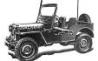 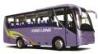 分析：（1）若两车同时出发，则等量关系为：
           吉普车的路程+客车的路程＝1500
解:（1）设两车x小时后相遇，依题意可得
                    60x+（60÷1.5）x=1500
                        解得：x=15
                       答：15小时后两车相遇。
2、甲、乙两地相距1 500千米，两辆汽车同时从两地相向而  行，其中吉普车每小时行60千米，是另一辆客车的1.5倍．
相遇
甲
乙
（1）几小时后两车相遇？
（2）若吉普车先开40分钟，那么客车开出多长时间两车相遇？
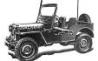 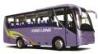 分析：(2)若吉普车先出发40分钟(即2/3小时)，则等量关系为：
吉普车先行路程+吉普车后行路程+客车路程＝1500
解：（2）设客车开出x小时后两车相遇，依题意可得
        60×2/3+60x+（60÷1.5）x=1500
         解得：x=14.6
答： 14.6小时后两车相遇。
行程问题-——相遇问题
关系式：甲走的路程+乙走的路程＝AB两地间的距离
3、甲、乙两名同学练习百米赛跑，甲每秒跑7米，乙每秒跑6.5米，如果甲让乙先跑1秒，那么甲经过几秒可以追上乙？
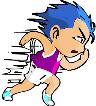 7x米
追上
C
起点
A
B
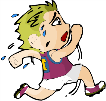 6.5x米
6.5米
分析：等量关系
乙先跑的路程+乙后跑的路程＝甲跑的路程
解：设甲经过x秒后追上乙，则依题意可得
         6.5×（x+1）＝7x
        解得：x=13
答：甲经过13秒后追上乙。
行程问题-——追及问题
关系式：
快者路程—慢者路程 = 二者距离（或慢者先走路程）
4、一艘船从甲码头到乙码头顺流行驶，用了2小时；从乙码头返回甲码头逆流行驶，用了2.5小时，已知水流速度是3千米/时，求船在静水中的平均速度．
顺水航行速度= 水流速度 +静水航行速度．
逆水航行速度=静水航行速度－水流速度．
解：设船在静水中的平均速度为x千米/小时，则船顺水的速 
        度为(x+3)千米/小时，而逆水的速度为(x-3)千米/小时。
        则依题意可得：
         2（x+3）=2.5（x-3） 
          解得：x=27
答：该船在静水中的速度为27千米/小时。
36
A
B
解法1：设两地相距x千米，则二人的速度和可表示为
                     千米/小时，或           千米/小时，可列方程得

                  
                解得：x=108
答：A、B两地的路程相距108千米。
10时
10时
36
A
B
12时
12时
=
x-36
x+36
x-36
x+36
2
4
2
4
5、 甲骑自行车从A地到B地，乙骑自行车从B地到A地，两人都匀速前进。已知两人在上午8时同时出发，到上午10时，两人还相距36千米，到中午12时，两人又相距36千米。求A、B两地间的路程。
解法2：设甲、乙两人的速度和为x千米/小时，则A、B两地间路程为(2x+36)千米，而10时到12时，两人的路程和
            为 2×36＝72千米，故可得2x=72
             解得：x=36
             所以，2x+36=108
答：A、B两地相距108千米。
课堂小结
1、今天我们学习了哪些知识？
行程问题
（1）相遇问题（2）追及问题（3）航海问题
2、今天学习了哪些数学方法？
画图分析法：画线段分析行程问题
布置作业
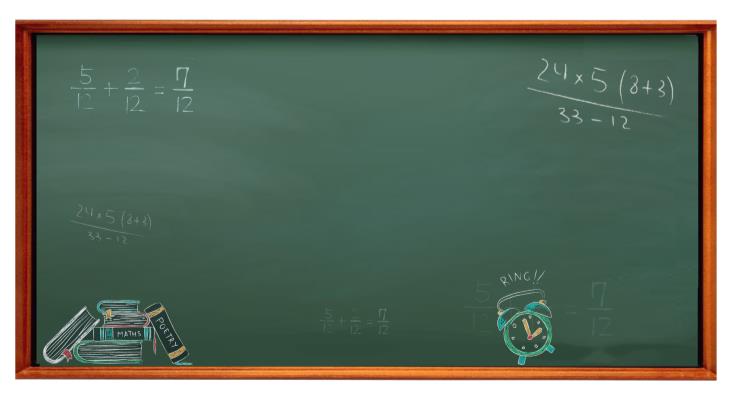 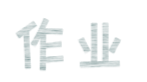 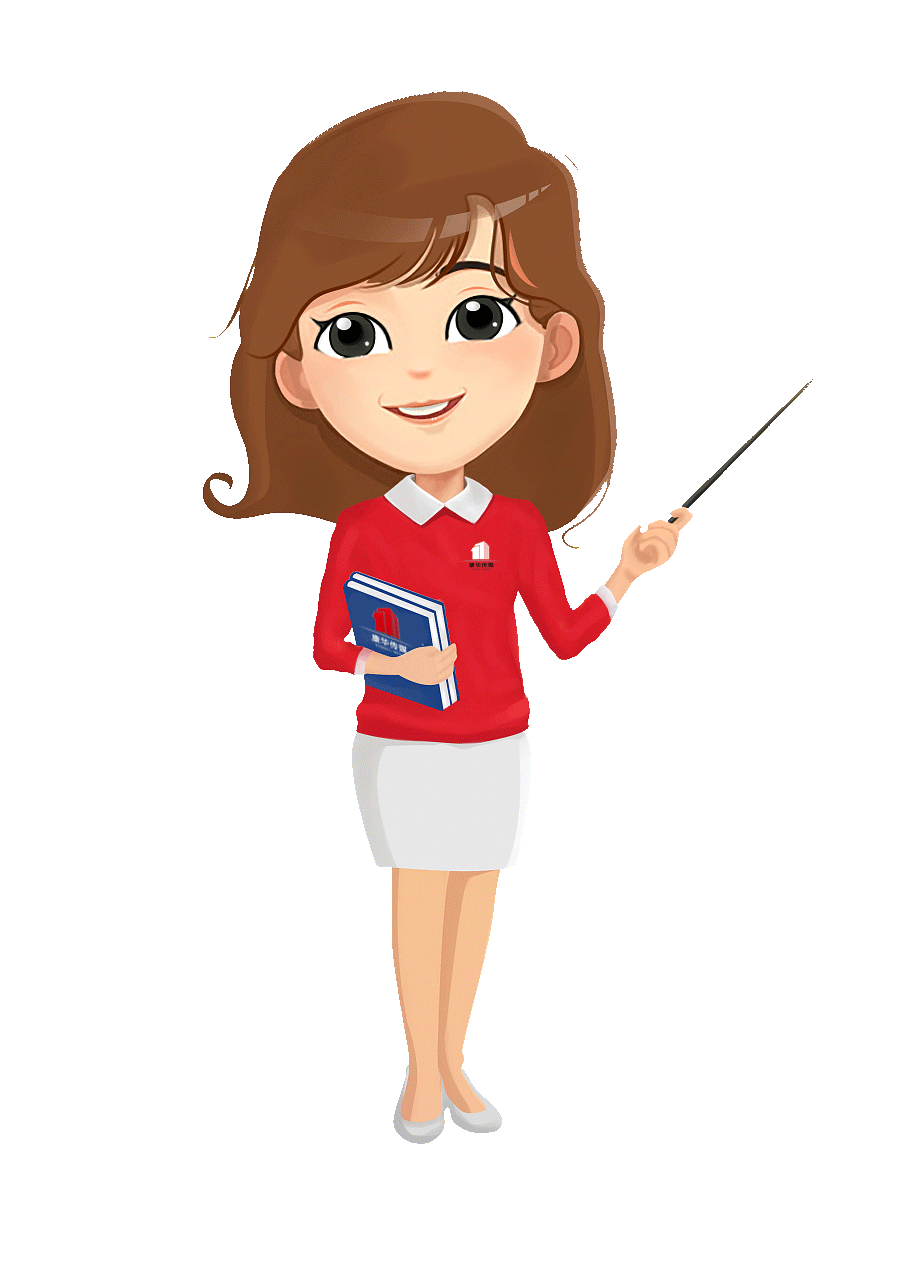 教材173页习题7.4 第5，13题